Fall 2020 Faculty Assembly Retreat
WELCOME BACK!
12:30-12:35pm Welcome and Land Acknowledgement
12:35-1:15pm Chancellor Pagano Covid and Budget Update
1:15-1:30pm Campus Climate Survey Follow-up
1:30-2:30pm OEI Updates and Information
2:30-3:30pm FA Leadership Priorities Discussion
Agenda
Before we begin our meeting of the UWT Faculty Assembly, I want to take a moment to recognize that our university sits on the ancestral homelands of the Puyallup Tribe of Indians, whose ancestors have lived on and cared for this land for thousands of years. Please join me in expressing our deepest gratitude to the Puyallup and other Coast Salish peoples for their long-enduring and continued care for this region's land and waterways
Land Acknowledgement
[Speaker Notes: Moment of silence following this statement.]
UWT Faculty Assembly Leadership Priorities
2020-2021
Recognizing this moment
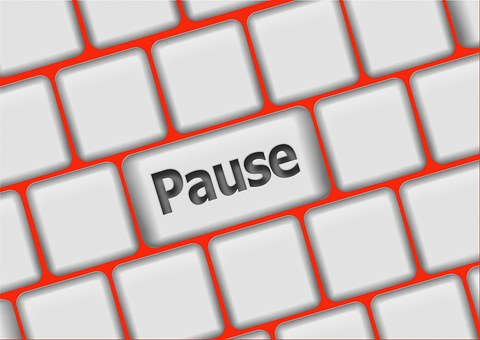 [Speaker Notes: I want to take a moment and pause and just breathe for a second. This is a crazy year. While we’ve been talking about all kinds of things that are going on and being done this year, I just want to take a minute and say that if you’re feeling overwhelmed… me too.

We’re all going into this year with good intentions. We’re going to try to do our best on the things we’ve discussed so far, and that we’re about to talk about. 

But if you are personally struggling, please just focus on your first priority being to take care of your own wellbeing and that of your family. And let’s have grace for one another this year.]
Antiracism: Working toward making UWT an antiracist institution
Budget: Increasing transparency and faculty input on budget 
Faculty Governance: Improving the structure of faculty governance
Leadership Priorities
[Speaker Notes: With that being said, I want to lay out for you the priorities for the Faculty Assembly leadership team this year, to speak about how they connect to the work that has been done by past leadership and to talk about how we plan to build on that work this year.

Broadly, our three priorities are the following.]
What has been done
Tri-campus climate survey
Faculty working group established (Marian Harris and Sharon Laing, co-chairs)
Training and workshops (e.g. Shaun Harper visit to work with faculty and leadership)
Undoing Racism workshop will be held on campus (or online, if in-person not possible) this year

Continuing the work this year
Assessing and revising current faculty policy and structure with an anti-racist lens (e.g. “diversity designation” task force)
Working closely with and supporting the work of the “Decriminalize UWT” group on campus
Working closely with and supporting the work of the faculty working group from the climate survey
Working closely with and supporting the new role of Faculty Development Associate in the Office of Equity and Inclusion (Tanya Velasquez) to better support faculty in their antiracist work
Antiracism
[Speaker Notes: These slides have pretty tiny writing on them, so don’t worry, I’ll go through the items listed here if you aren’t able to see them. Additionally, the slides will be available after the event.]
What has been done
Improved faculty information and communication about the work of the Chancellor’s Budget Advisory Committee (CBAC) through email communications with the whole faculty
Improved faculty information and communication with the Chancellor about the budget by hosting two special forums on the budget with the Chancellor in 2019-2020
Gathered the Faculty Council chairs of all schools to discuss budget concerns

Continuing the work this year
Regular updates (a “newsletter”) on budgeting process will be sent to all faculty from FA leadership to further improve faculty information on the campus budget.
An ad hoc faculty budget advisory committee will be convened (with the permission of EC) to advise the faculty leadership more detailed budget issues
Regular meetings of Faculty Council chairs of all schools will be convened with FA leadership to discuss how we can support better improving the input of faculty on the budget process in schools
Budget
What has been done
The Ad Hoc Committee on Lecturer Affairs has developed a proposal for improved representation of Teaching Professors (formerly known as “lecturers”) on Executive Council

Continuing the work this year
Re-examine the issue of Teaching Professor voice in FA
Examine FA structure and by-laws with an eye on issues related to equity, inclusion, and anti-racism
Create clear policy for APT about confidentiality of personnel files
Create clearer pathways for communication between FA and School Faculty Councils
ImprovingFaculty Governance
What are some things you would like to see faculty leadership (Chair, Vice Chair, Standing Committees, EC Reps, etc.) prioritize this year? 
What are some goals you might like to see faculty leadership work toward under their current priority headings (anti-racism, budget and transparency, improving faculty governance) ?

10min in groups, then report out
Google Doc for taking notes (link in chat)
BreakoutDiscussion